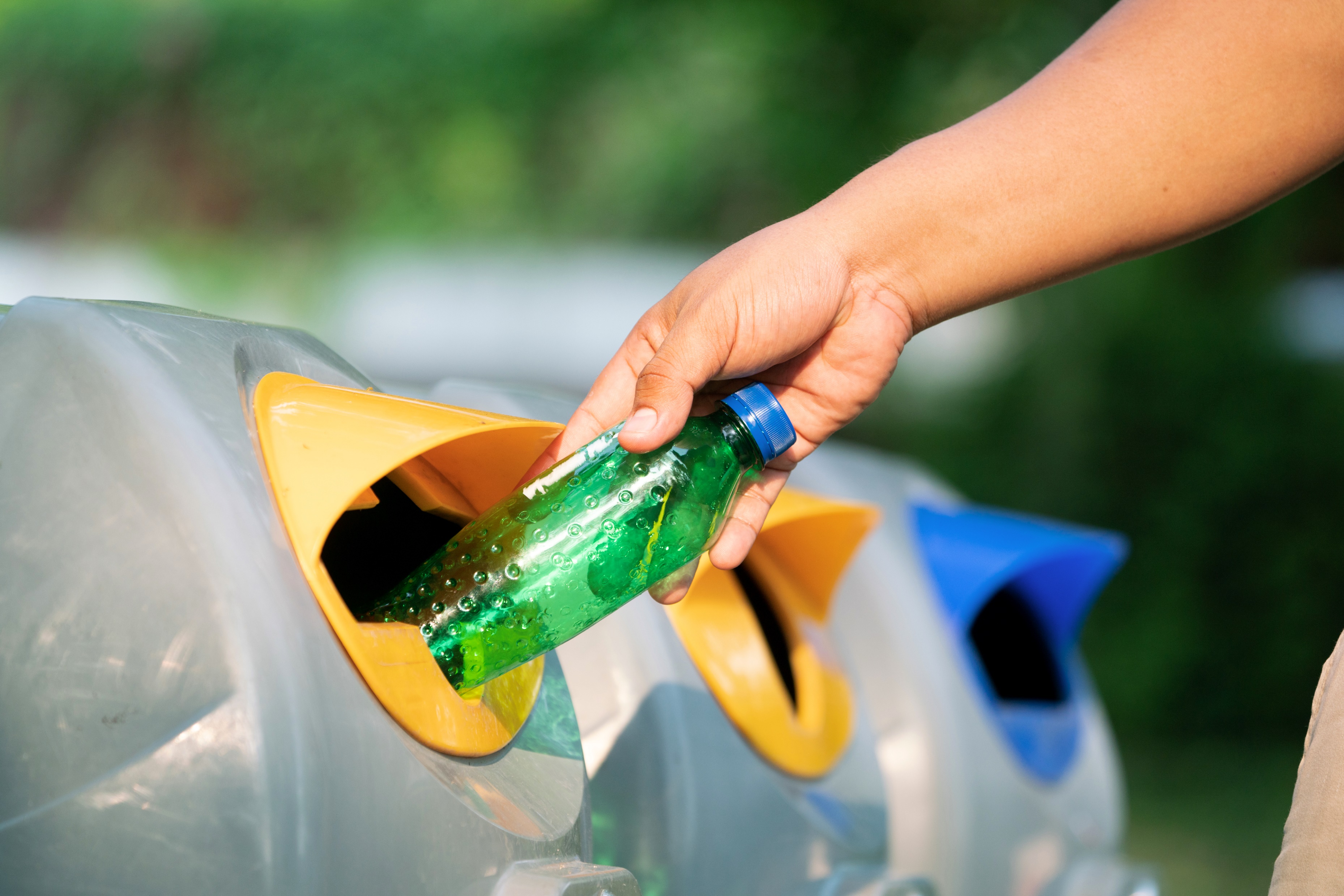 Sampson County Recycling



2025
Accepted and Not-Accepted Items Materials in Sampson County
Paper
Plastic
Cans
Glass
Accepted in Recycling Bins
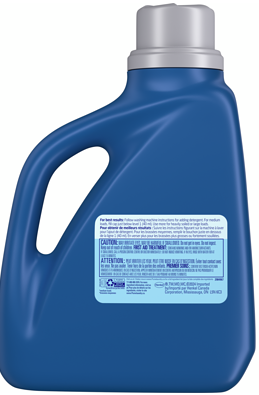 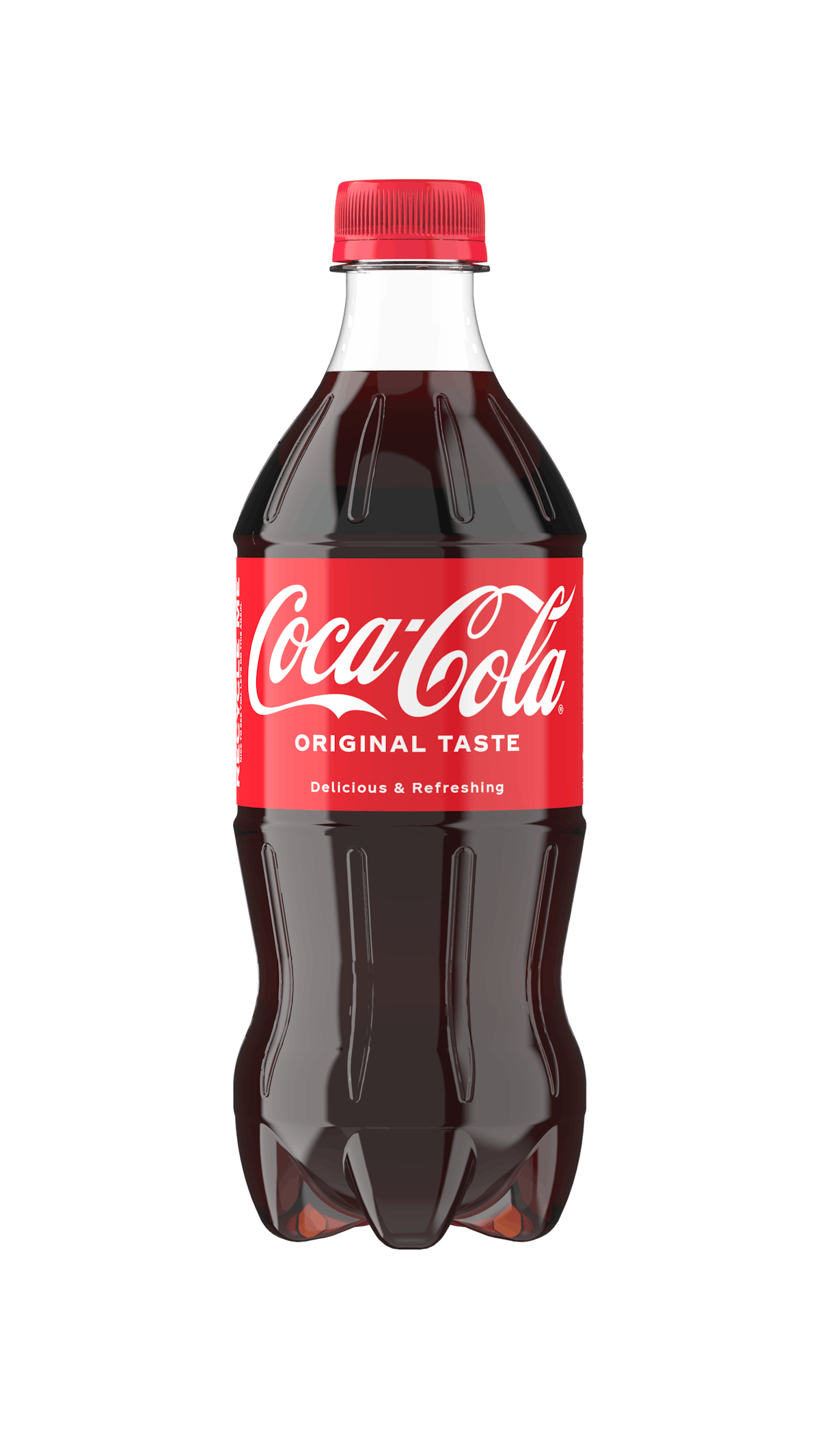 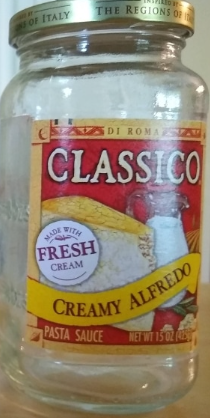 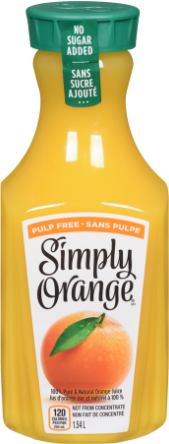 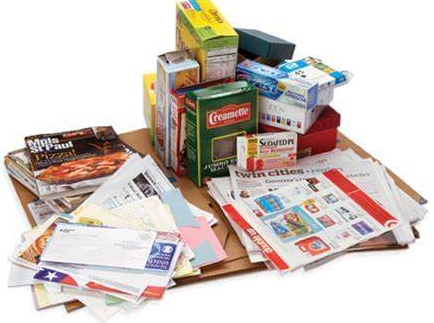 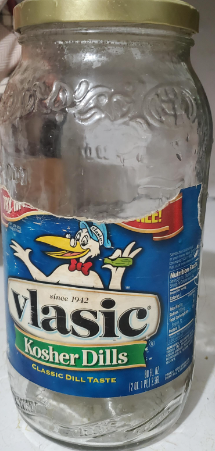 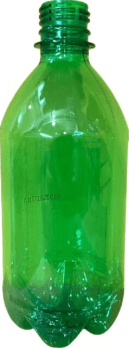 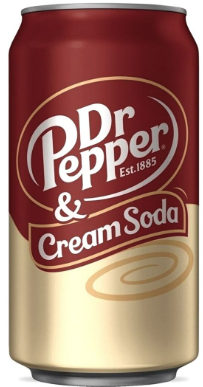 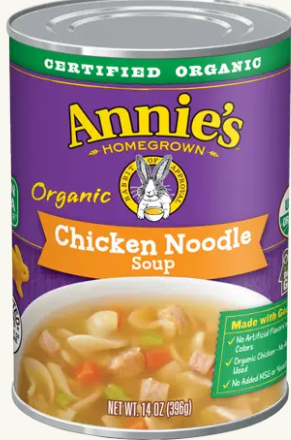 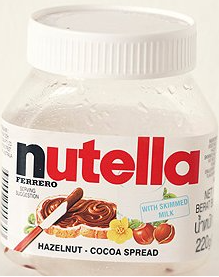 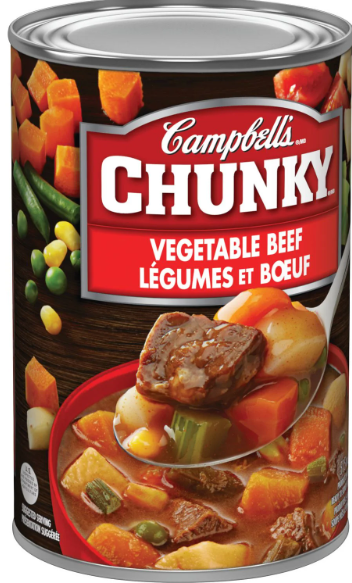 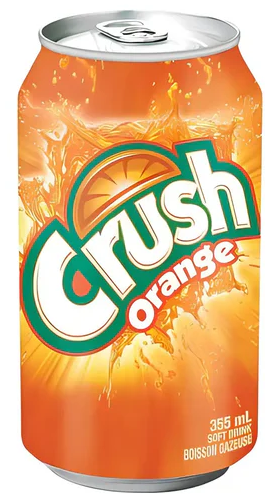 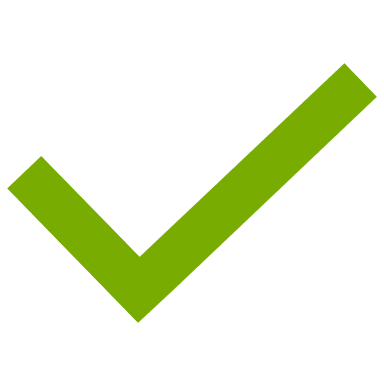 Paper, Newspaper, Magazines, and Cardboard
Plastic Bottles, containers, and Jugs
Aluminum, Steel and Tin Cans
Bottles and Jars
Not Accepted in Recycling Bins
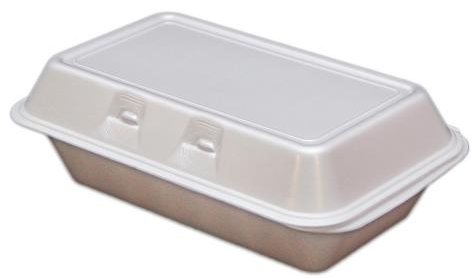 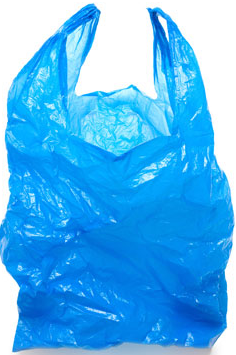 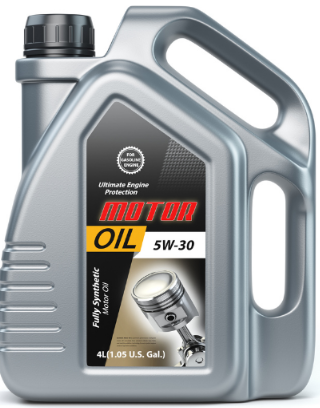 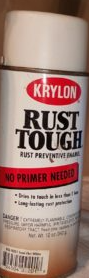 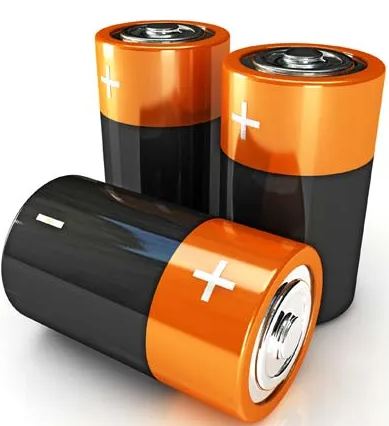 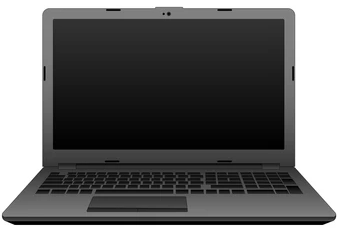 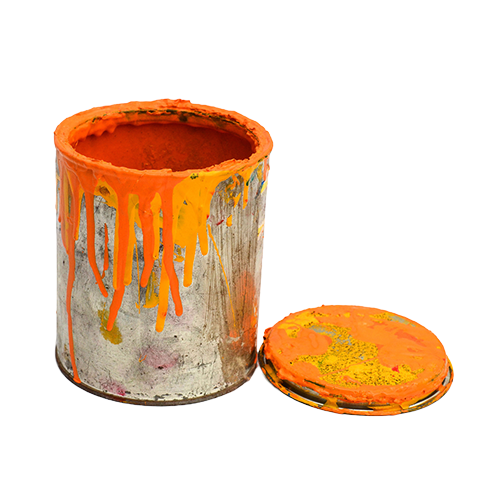 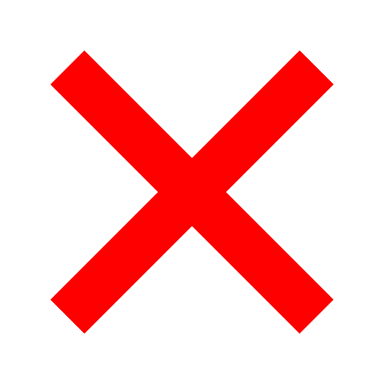 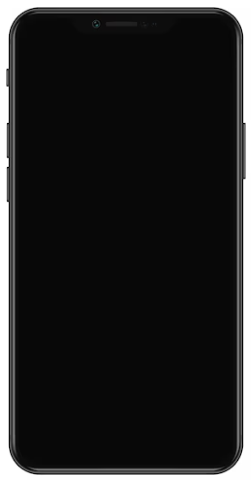 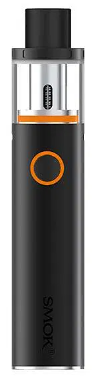 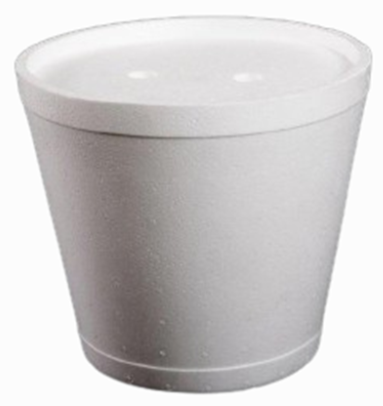 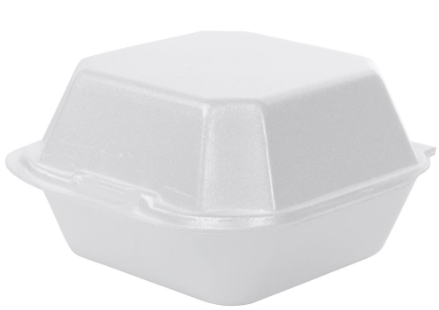 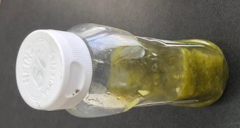 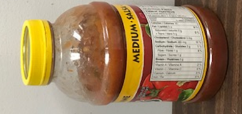 No electronics including  laptops, cell phones, vape pens, etc.
No plastic bags or plastic wrap
No foam packaging
No contaminated containers
No batteries, including rechargeable  batteries
No hazardous waste including motor oil containers, aerosols, paint cans, propane tanks, etc.
Newspaper
Recycled newspaper can be turned into paper plates, paper towels, and even new newspapers.
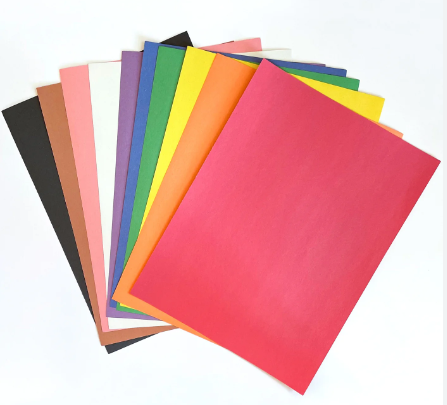 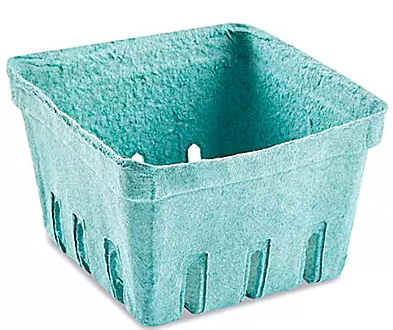 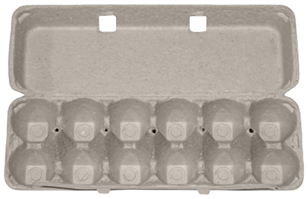 Berry cartons
Egg cartons
Construction paper
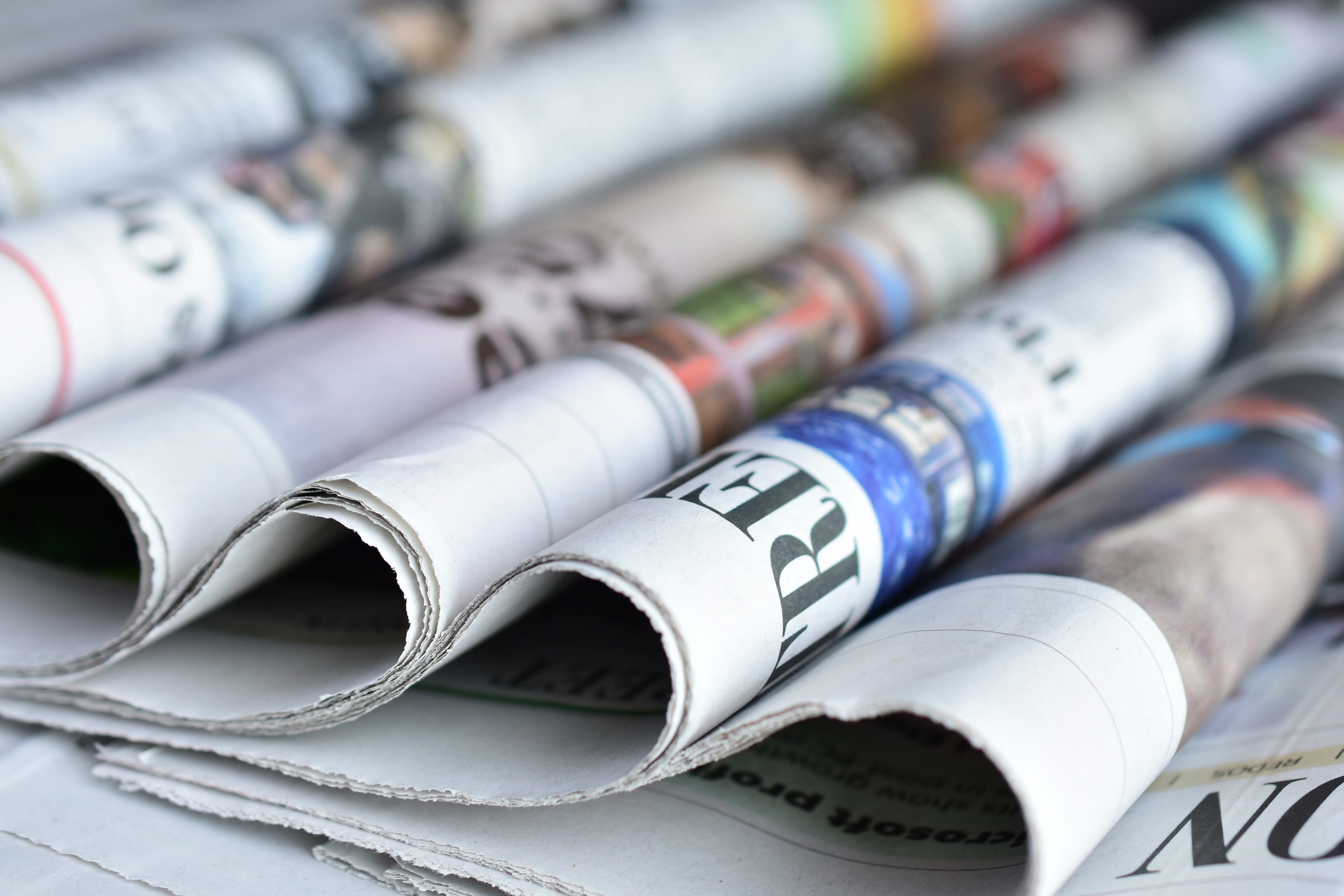 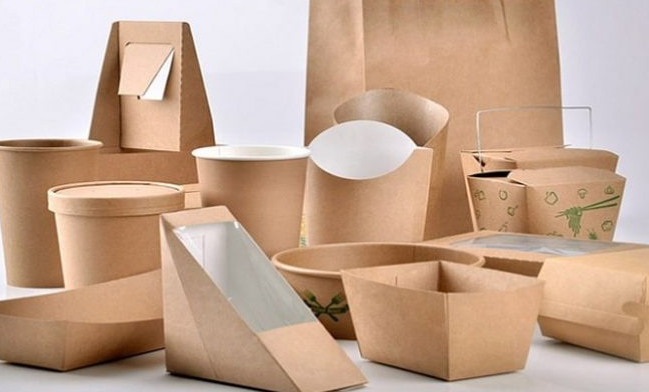 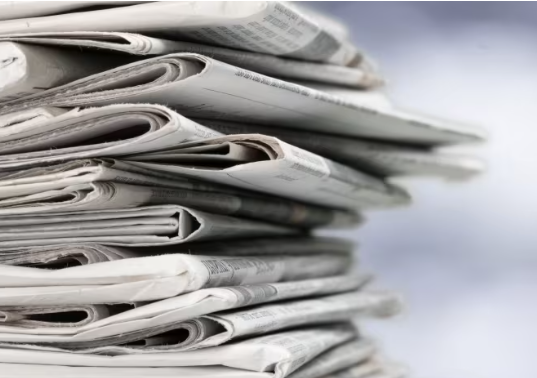 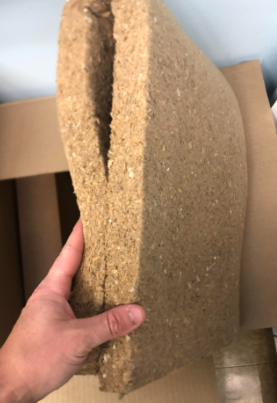 =
Building insulation
Paperboard packaging
New newspaper
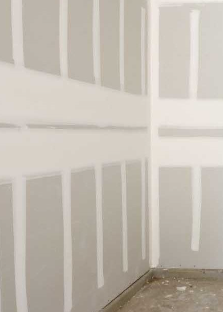 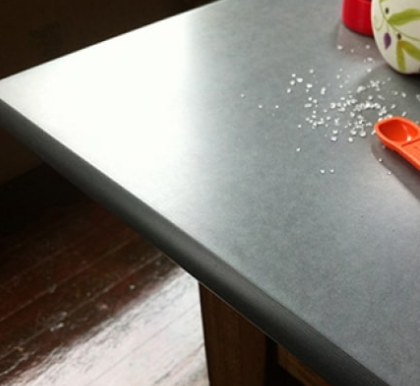 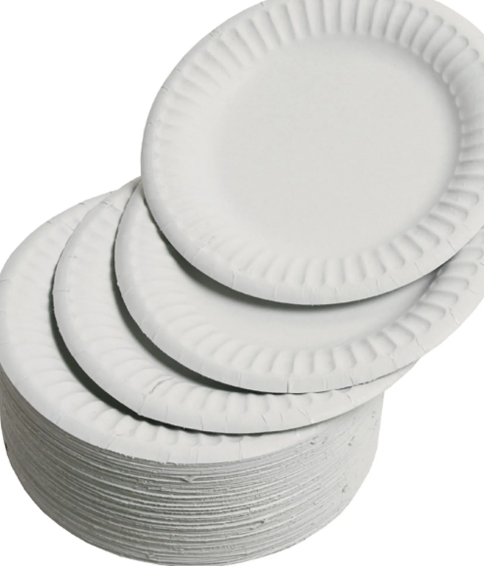 Newspaper
Countertop
Sheetrock
Paper plates
Magazines
The high clay content in magazines helps remove inks from paper, which can then be made into new paper products.
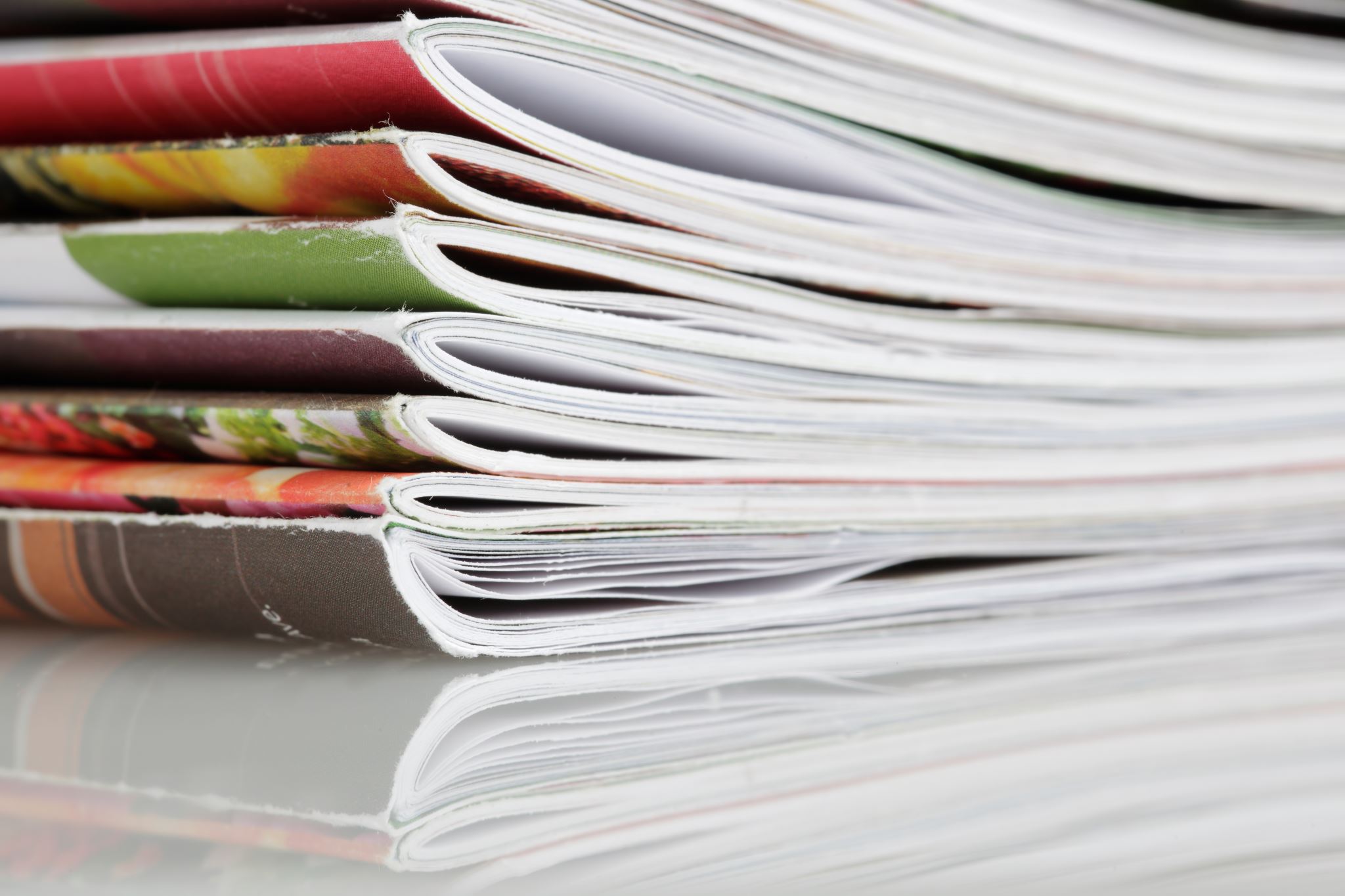 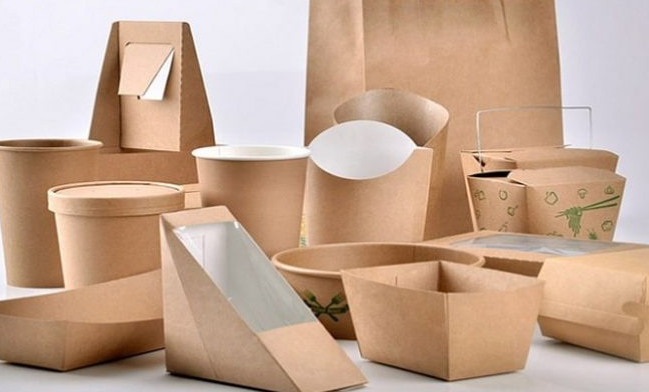 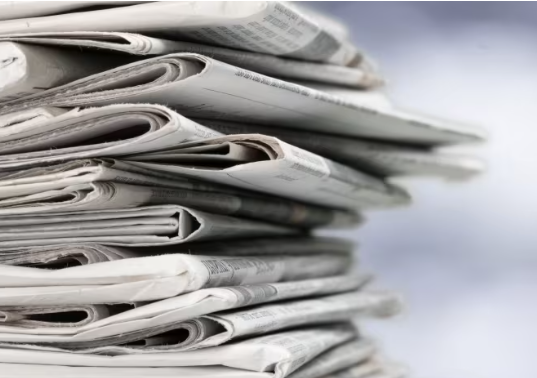 =
Paperboard packaging
New newspaper
Magazines
Paperboard / Mixed Paper
Paperboard is often used to make containers like cereal boxes, shoe boxes, and pasta boxes.
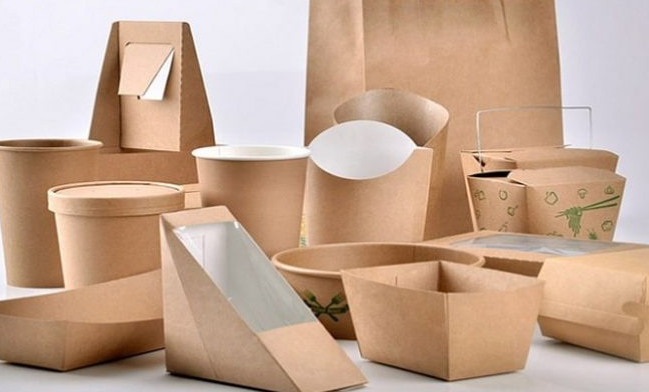 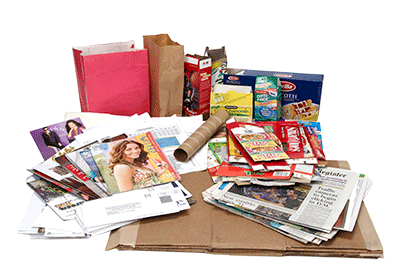 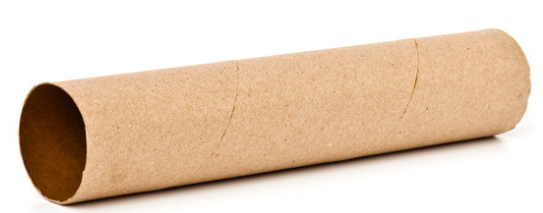 =
Paper towel rolls
New paperboard packaging
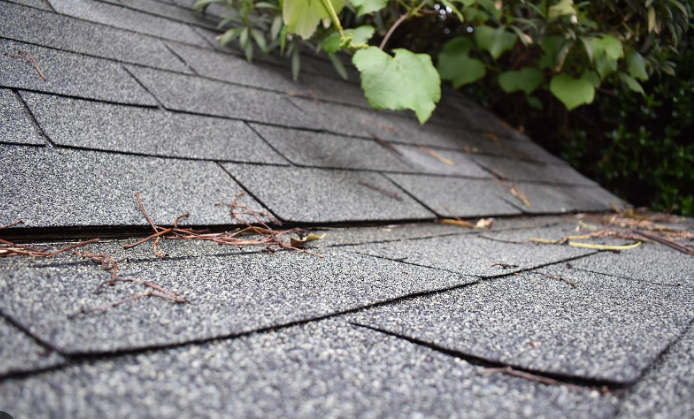 Paperboard (pasta boxes, mail, etc.)
Paper backing on roofing shingles
Corrugated Cardboard
Recycled cardboard is frequently used to make new cardboard products
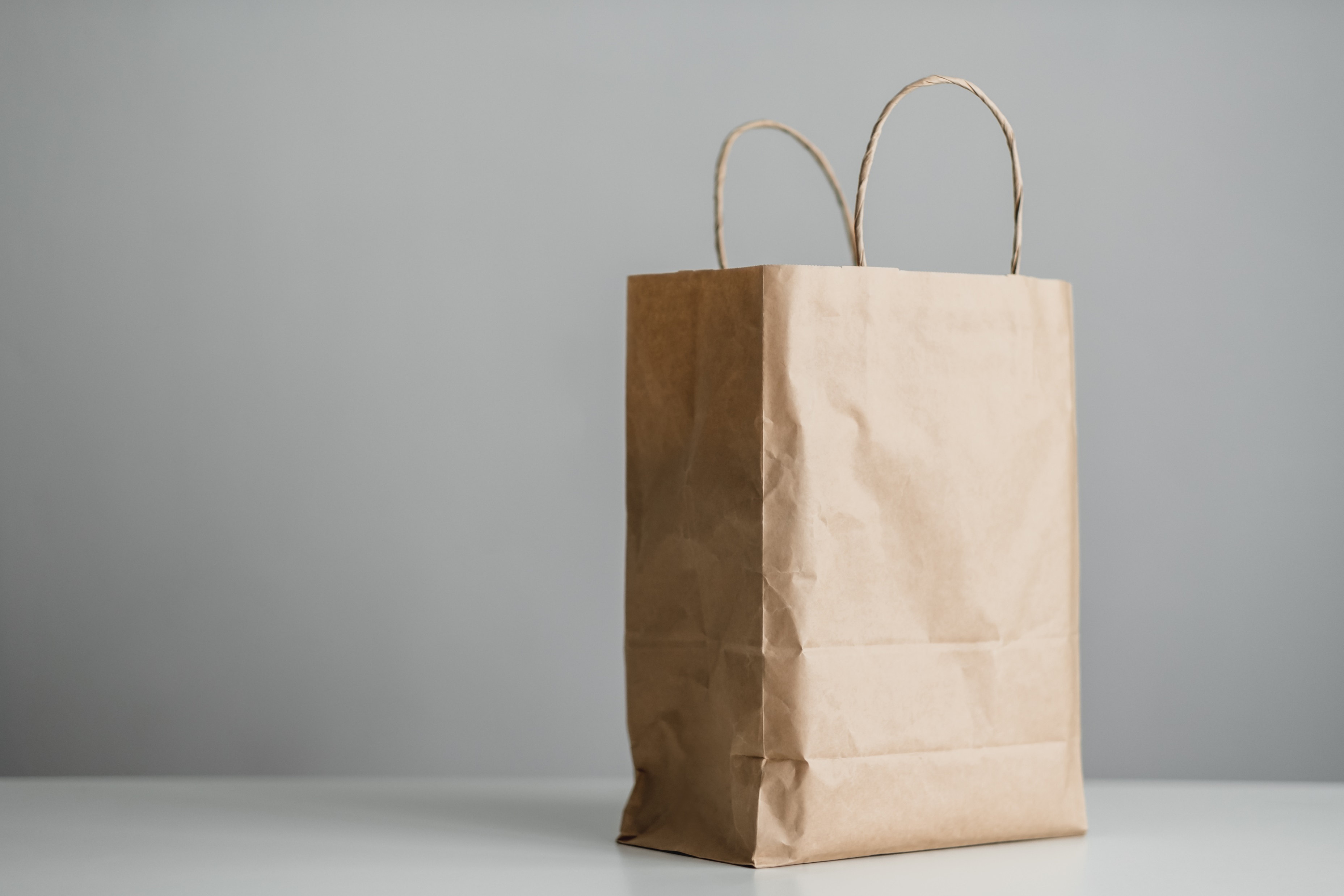 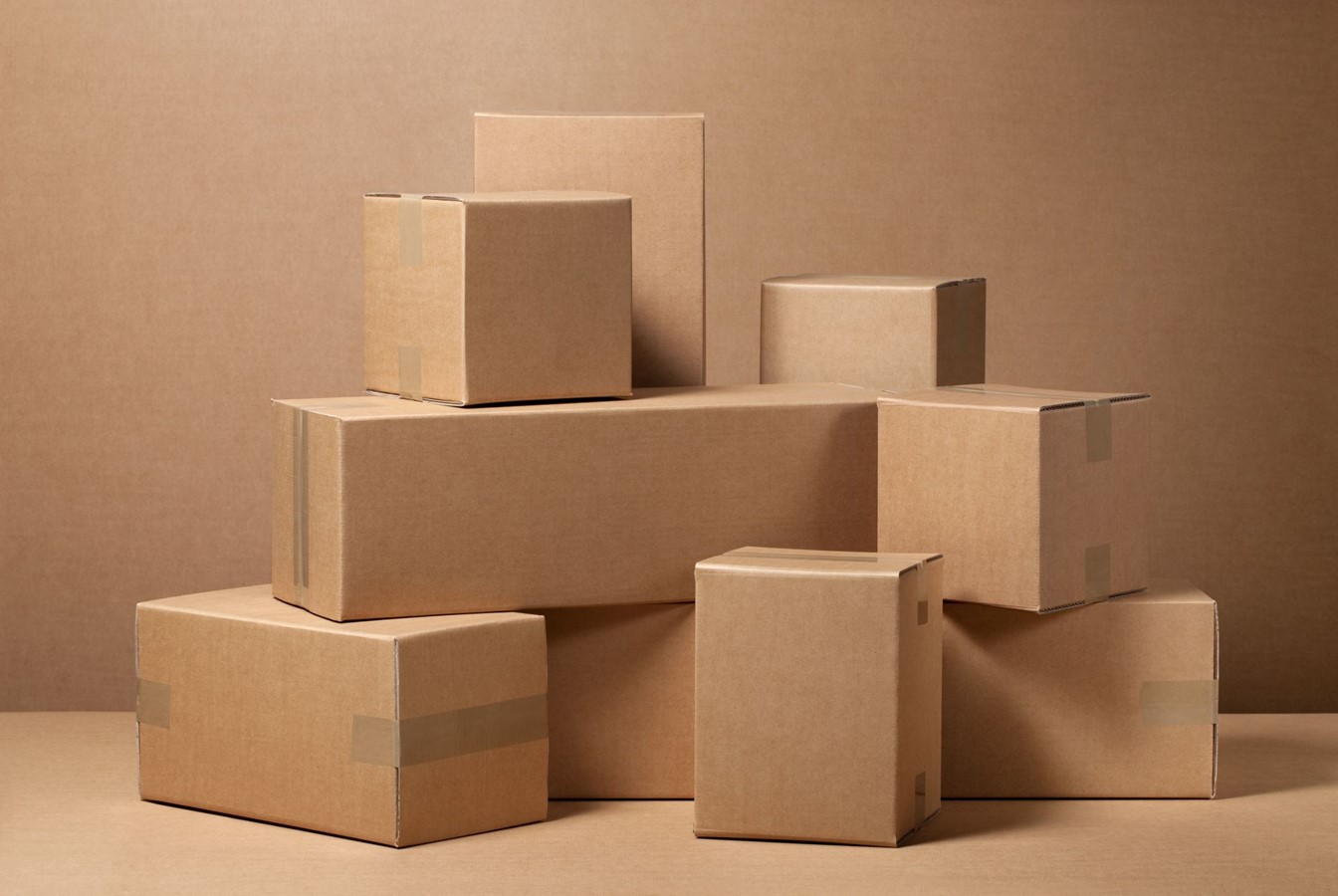 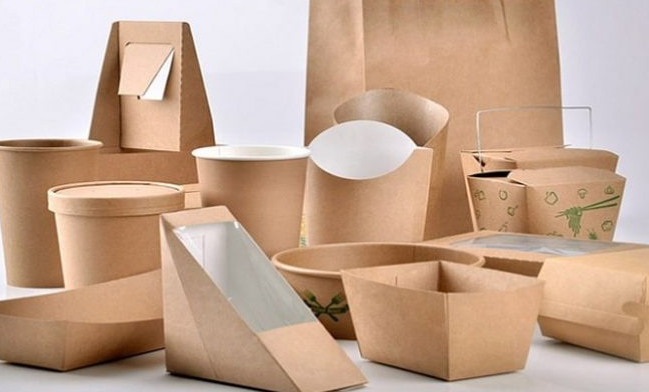 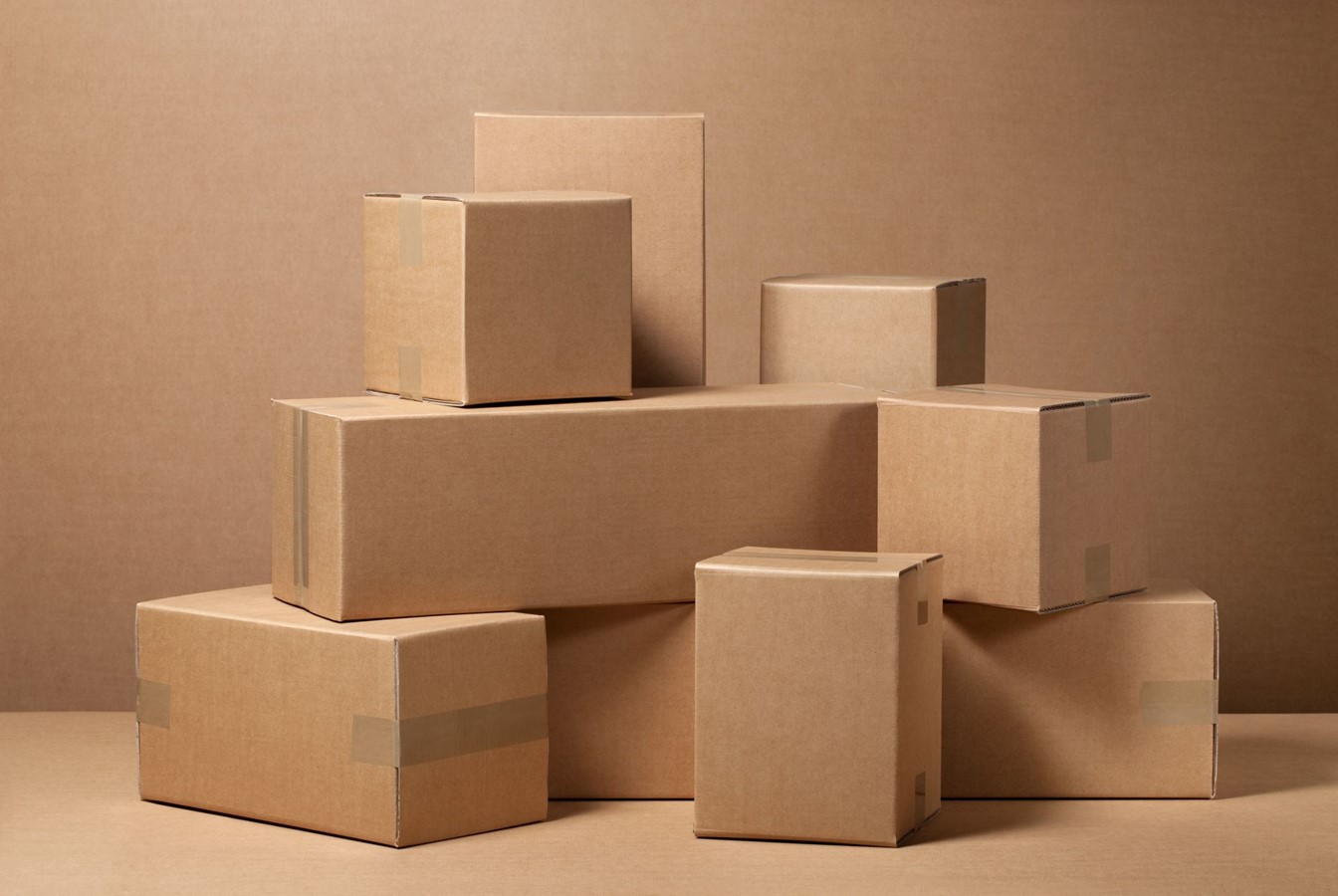 =
Paper bags
New cardboard
Paperboard packaging
Cardboard
Office Paper
Office paper can be recycled into new office paper or other paper products such as paper towels, napkins, and toilet paper.
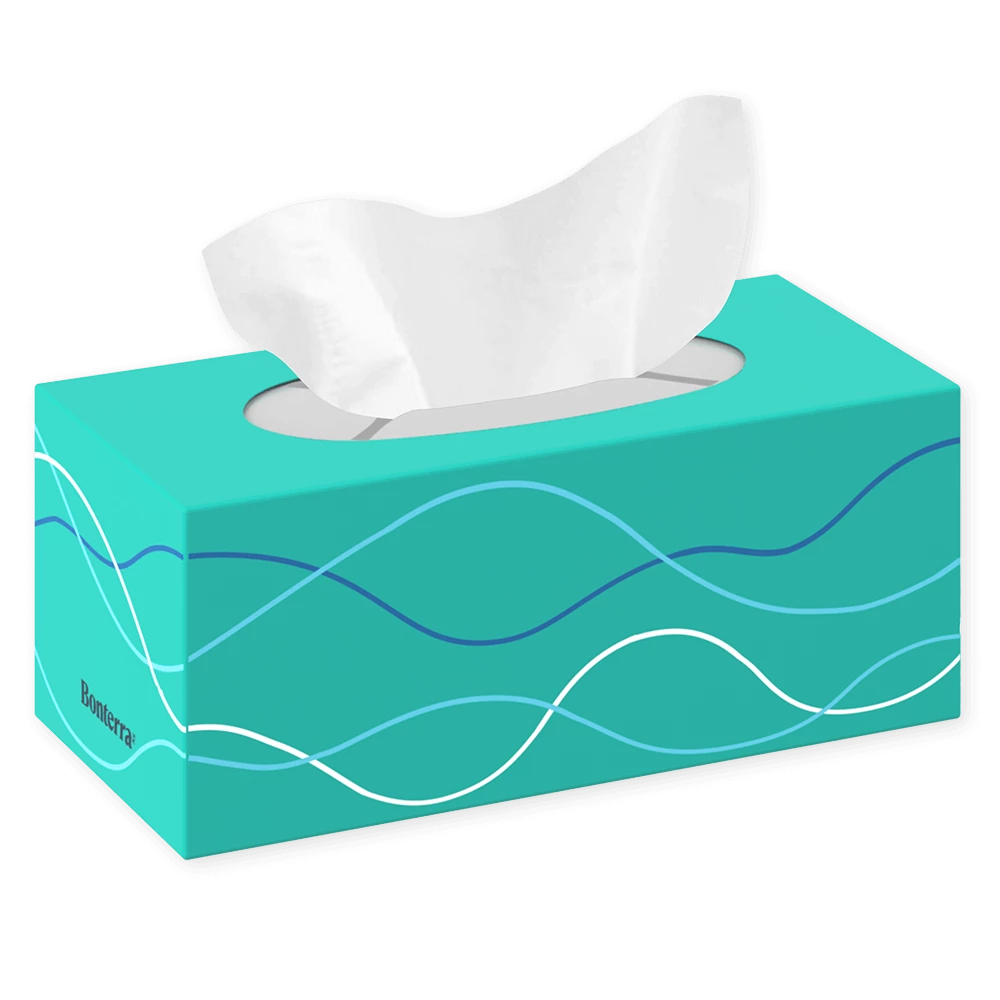 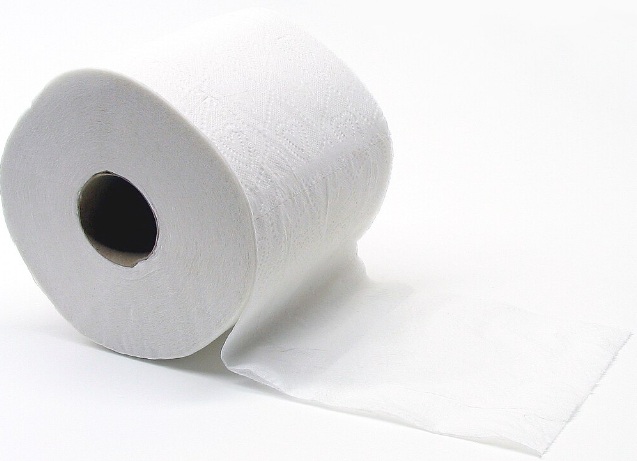 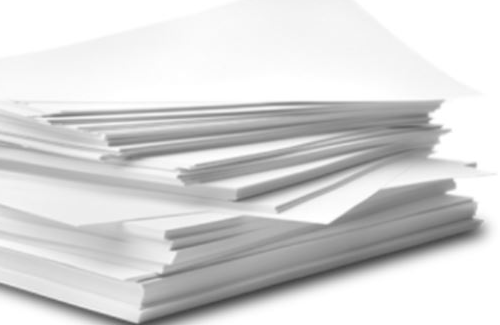 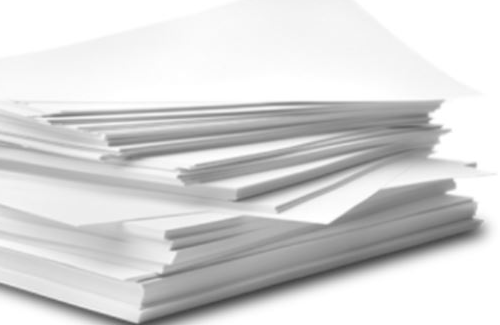 =
New computer paper
Tissues
Toilet paper
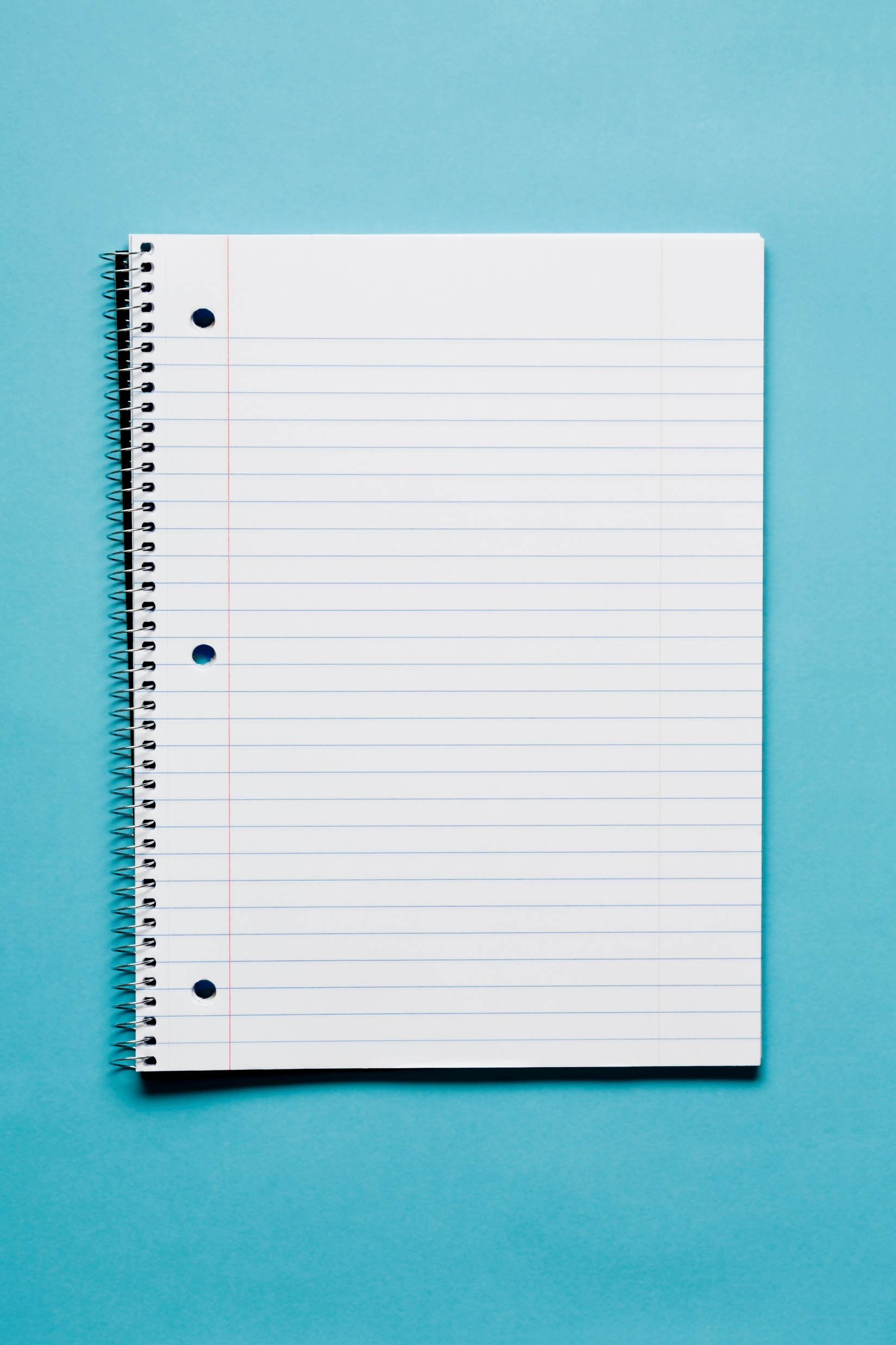 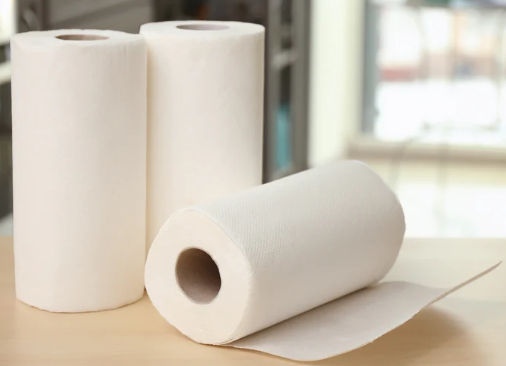 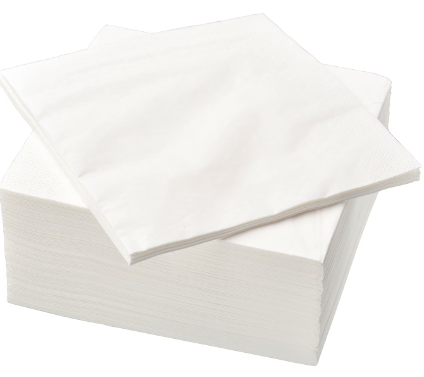 Office Paper
Paper towels
Napkins
New notebook paper
Steel/Tin Cans
Metal cans are separated into steel and tin, with the steel being used in construction materials and new cans.
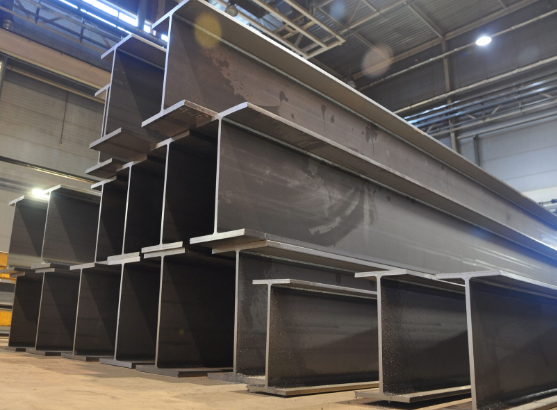 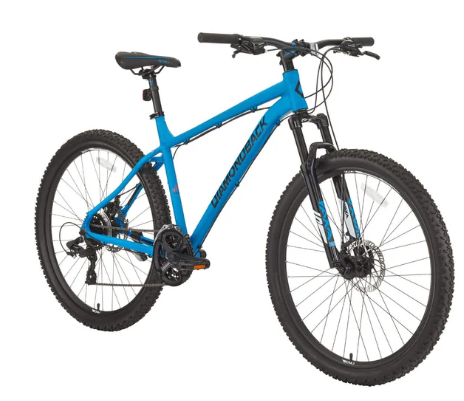 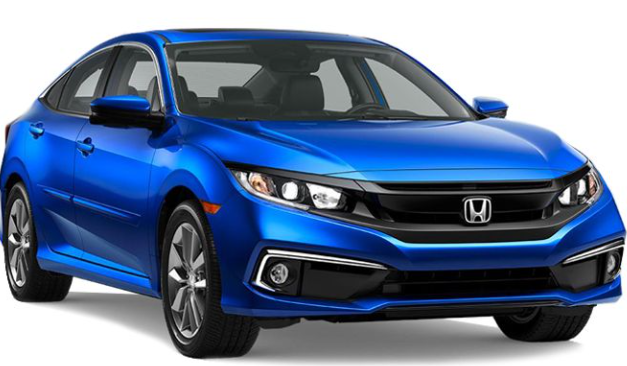 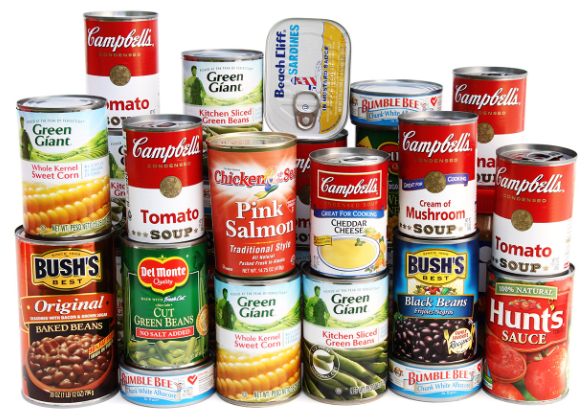 =
Car parts
Bike parts
Steel beams
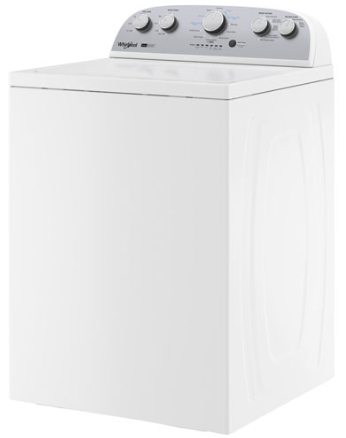 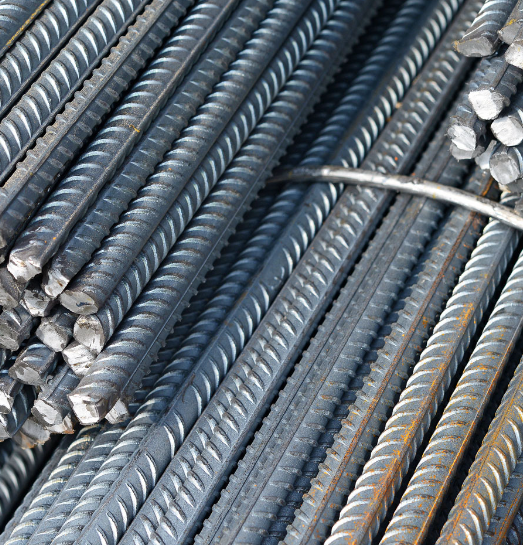 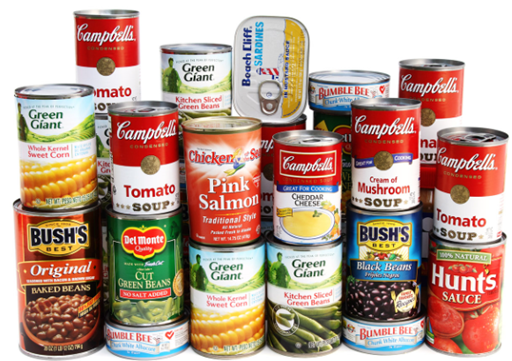 Metal cans
Rebar
Appliances
New cans
1. “Tin" cans are actually steel cans coated in a thin layer of tin. The tin and steel are separated during the recycling process. All steel contains recycled steel. Source: https://www.maine.gov/dep/waste/recycle/whatrecyclablesbecome.html#cardboard
Aluminum Cans
These can be recycled into new aluminum cans, car bodies, or even airplane parts. Unlike other materials, aluminum can be recycled indefinitely without losing quality, which is why recycled cans are often turned back into new cans. Producing new cans from recycled aluminum saves 95% of the energy used to produce cans from ore, known as bauxite.1
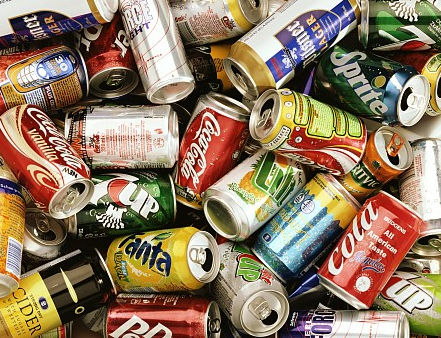 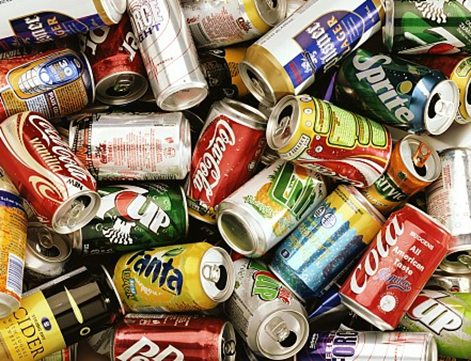 =
New aluminum cans
Aluminum Cans
1. Source: https://www.maine.gov/dep/waste/recycle/whatrecyclablesbecome.html#cardboard
Plastic Bottles - #1 Plastic
Recycled plastic beverage bottles (“#1 Plastic”) is  one of the most commonly recycled plastics and often turned into into new bottles, food containers, clothing fibers, carpeting, and packaging materials due to its versatility.
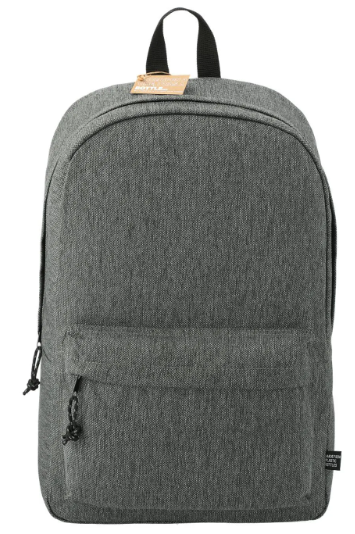 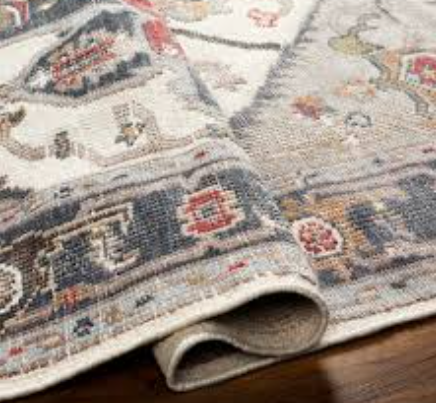 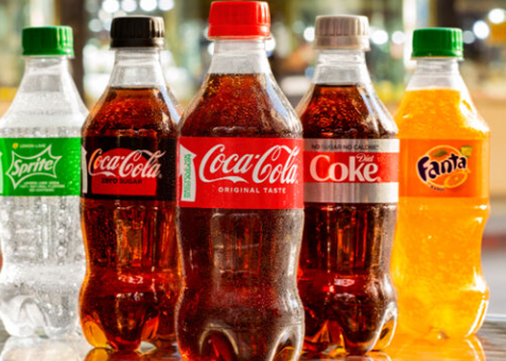 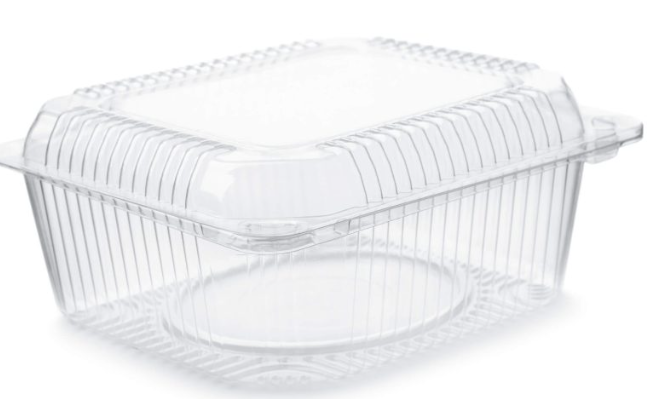 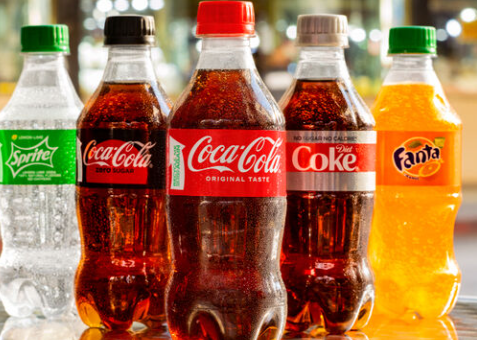 =
New plastic bottles
Takeout containers
Backpacks
Carpet
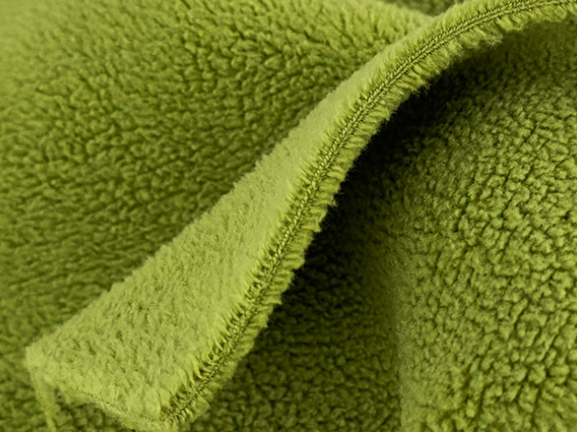 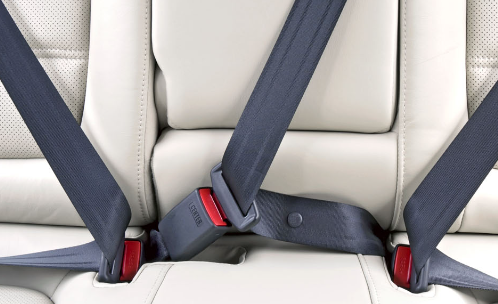 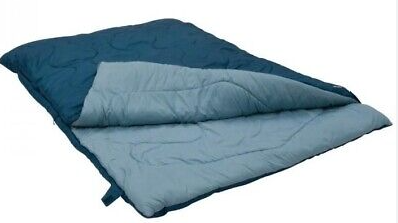 Plastic beverage bottles (#1 Plastic)
Seatbelts
Sleeping bag
Polar fleece fabric
Plastic Bottles - #2 Plastic
Large household plastic bottles like milk jugs and laundry detergent (#2 Plastic) are often turned into products like new containers, plastic lumber, piping, outdoor furniture and toys due to its durability.
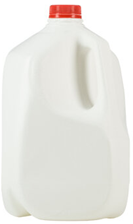 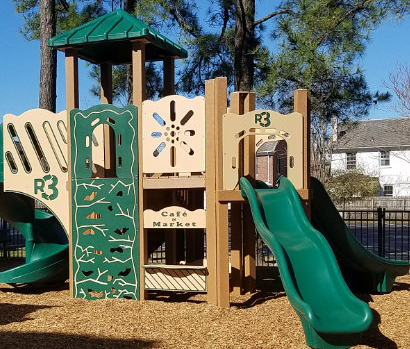 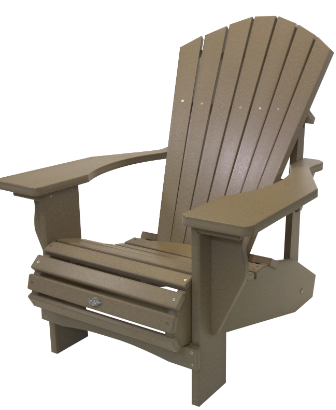 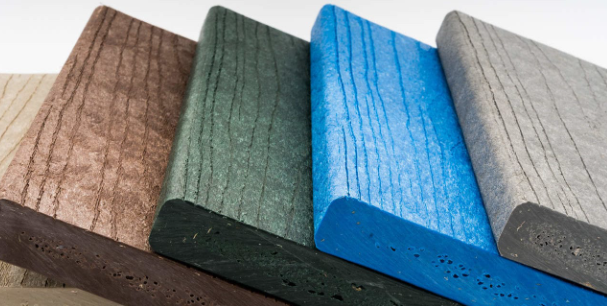 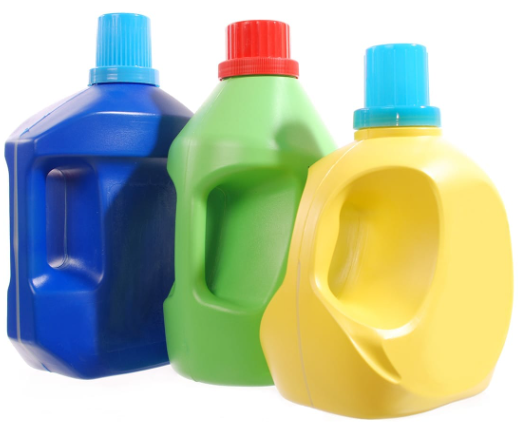 =
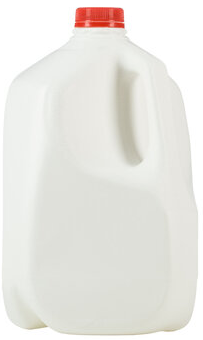 Plastic Lumber
Playsets
New plastic jugs
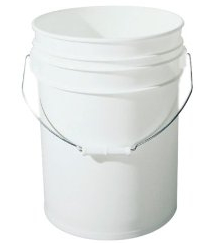 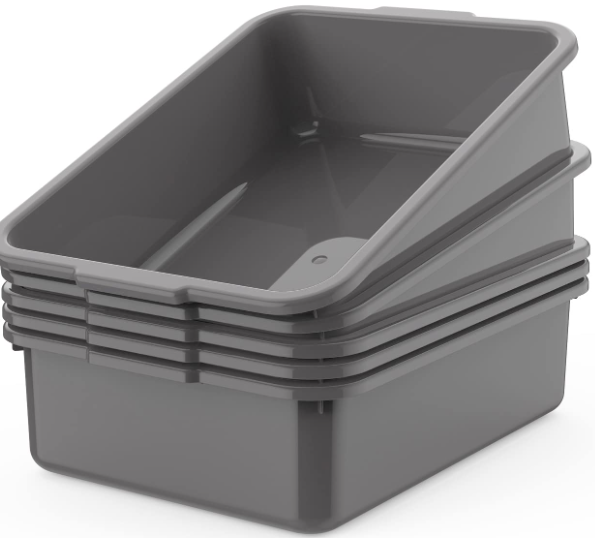 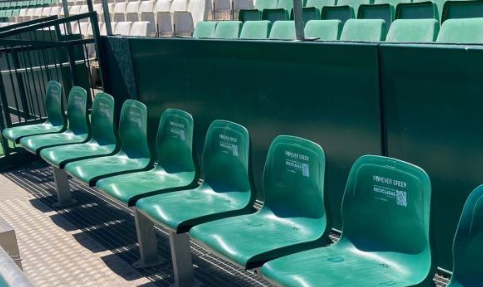 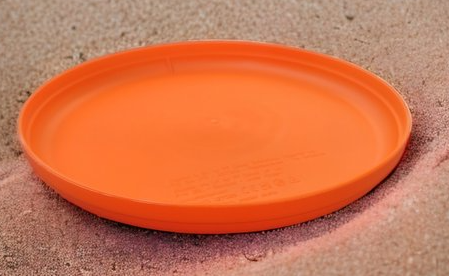 Plastic beverage jugs/ Laundry detergent bottles (#2 Plastic)
Stadium seats
Containers
Frisbees
Buckets
Thank You